Soolise võrdõiguslikkuse seadus
ÜRO konventsioon  naiste diskrimineerimise kõigi vormide likvideerimise kohta
Konventsiooni 30 paragrahvi toetuvad kolmele põhiprintsiibile:

võrdsusprintsiibile,
diskrimineerimise keelule ja
riikliku kohustatuse põhimõttele
Võrdsusprintsiip sätestab, et
naistel on õigus võrdsetele võimalustele ja võrdsele kohtlemisele võrreldes meestega;
naised peavad omama meestega võrdset juurdepääsu ressurssidele;
naistel pole vaja ainult formaalset võrdsust; 
seadusi on vaja muuta nii, et naiste ja meeste tulemused oleksid võrdsed.
Diskrimineerimise keeld (ehk võrdse kohtlemise nõue) lähtub sellest, et
diskrimineerimine on sotsiaalselt konstrueeritud, kõrvaldatav ja takistab naistel kasutada oma õigusi ja rakendada oma potentsiaali;
nii otsest kui ka kaudset diskrimineerimist on vaja hüvitada;
minevikus toimunud diskrimineerimise heastamiseks on vaja kasutada ajutisi erimeetmeid;
diskrimineerimine tuleb likvideerida nii avalikus kui ka erasektoris.
Riikliku kohustatuse põhimõte tähendab, et riik
võtab endale juriidilise kohustuse likvideerida naiste diskrimineerimine
ja kohustub aru andma sellest, kuidas täidetakse konventsiooni norme ja standardeid.
Inimõiguste kaitsmise mudelid – sündmusekeskne lähenemine ja protsessikeskne lähenemine
Üksikisiku kaebustele toetuva inimõiguste kaitsmise mudel:
formaaljuriidilisel lähenemisel keskendutakse tavaliselt üksikjuhtumitele, kus üht või mitut inimest on diskrimineeritud keelatud alustel (sündmusekeskne lähenemine).
Inimõiguste kaitsmise mudelid
Üksikisiku kaebustele toetuva inimõiguste kaitsmise mudel
formaaljuriidilisel lähenemisel keskendutakse tavaliselt üksikjuhtumitele,kus üht või mitut inimest on diskrimineeritud keelatud alustel (sündmusekeskne lähenemine).

		Soolise võrdõiguslikkuse ja võrdse kohtlemise volinik
		Tööinspektsioon
		Kohus
		Õiguskantsler
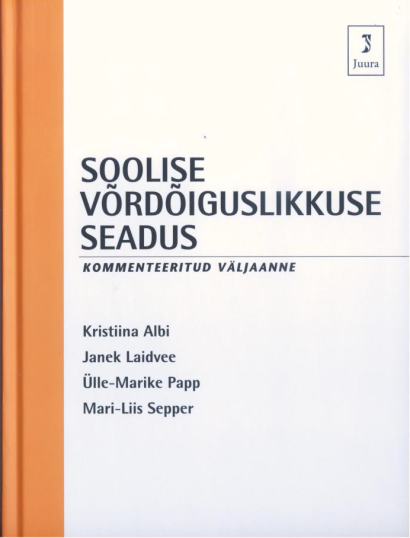 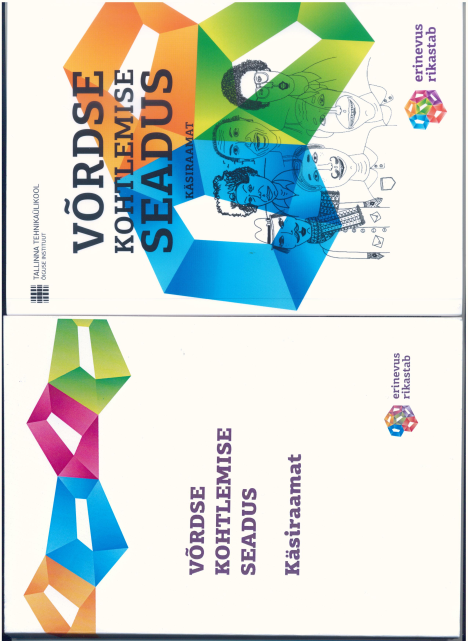 Inimene saab oma õigust mitte olla diskrimineeritud, kaitsta
kui seadus(t)es on määratletud, keda tuleb (kellega võrreldes) võrdselt kohelda (kelle kohta diskrimineerimise keeld kehtib)  ja
 millistel puhkudel (millistes valdkondades ja milliste õiguste-vabaduste suhtes). 

Individuaalne õigus – mitte olla ebasoodsamalt koheldud mingi omistatud tunnuse (soolisus, rahvus, etniline päritolu, vanus, puue, seksuaalne orientatsioon, usuline veendumus) põhjal.
Sooline võrdsus = N/M õiguste, kohustuste, vastutuste ja võimaluste võrdsus.(SoVS, 2004.a.) ÜRO konventsioon naiste diskrimineerimise kõigi vormide likvideerimisest – naiste kui sotsiaalse grupi õigused!
Positiivsete  ja proaktiivsete meetmete mudel (soolise võrdõiguslikkuse edendamine)
rakendatakse selleks, et märgata, kuidas ja mille tõttu mingi grupi ebasoodsam olukord on ajaloolis-kultuuriliselt tekkinud; 
toetutakse kvantitatiivsetele ja kvalitatiivsetele võrdlusandmetele; 
tehakse kindlaks struktuurne ebavõrdsus.
Positiivsete  ja proaktiivsete meetmete rakendamise eesmärgid
Positiivsete  ja proaktiivsete meetmete rakendamise eesmärgid
Kui tõsine on soolise ebavõrdsuse probleem? (EL ja EE, jaanuar 2012, Eurobaromeeter)
Soolise võrdõiguslikkuse seaduse eesmärgid
Võrdse kohtlemise normide täitmine – inimõiguste kaitsmine
Sooliselt tasakaalus inimareng – soolise  võrdsuse saavutamine
Riigi konkurentsivõime suurenemine – inimressursside kasutamise abil 
Inimõiguste realiseerumine – iga inimese isiklik heaolu, õigluse ja eneseväärikuse tunnetamine
Naiste ja meeste võrdse kohtlemise normid
Millistes eluvaldkondades on sooline diskrimineerimine keelatud?
Mis ei ole sooline diskrimineerimine?
Kelle poole pöörduda?

http://www.vordoigusvolinik.ee/vordne-kohtlemine/vordne-kohtlemine-moiste/
Kas võrdsus on võimalik?
Kõige üldisemalt tähistab võrdsuse mõiste suhet (sotsiaalset, majanduslikku, võimu- jms) kahe või enama inimese või inimgruppide vahel mõnes eluvaldkonnas või – situatsioonis.

Võrdsed suhted on võimalikud! Võrdsed õigused, võimalused, vastutused ja kohustused on võimalikud
 Võrdsus eeldabki õigust olla erinev. 
Inimesed on inimestena võrdsed. 
Erinevus on olemuslik normaalsele ühiskonnale.
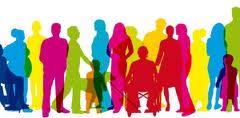 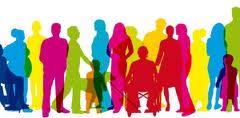 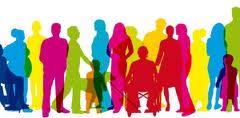